Hoover Dam Problem
The following table shows the volume of water released by the Hoover Dam over a certain period of time.  Graph the data, find the slope and y-intercept, then write the equation for the graph in slope-intercept form.
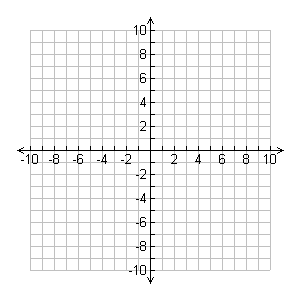 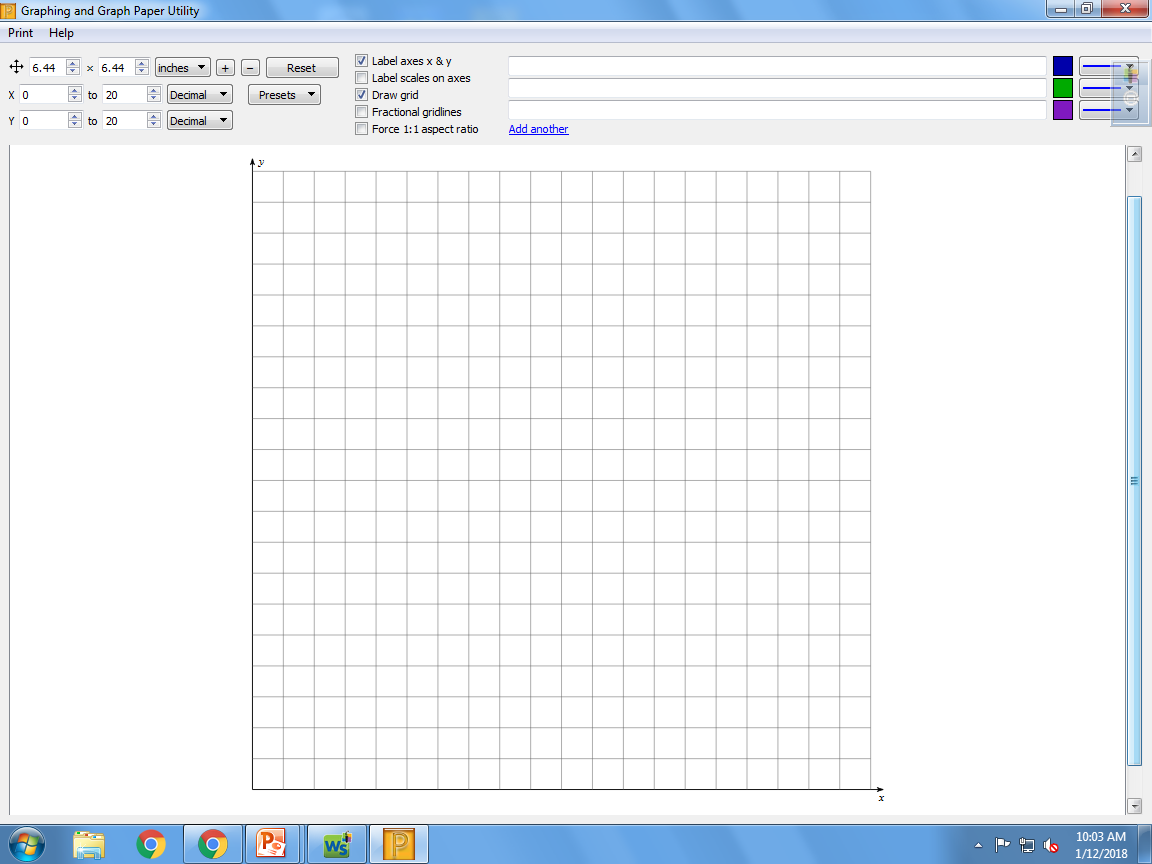